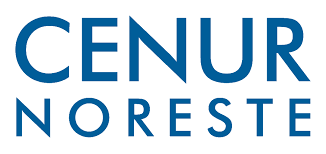 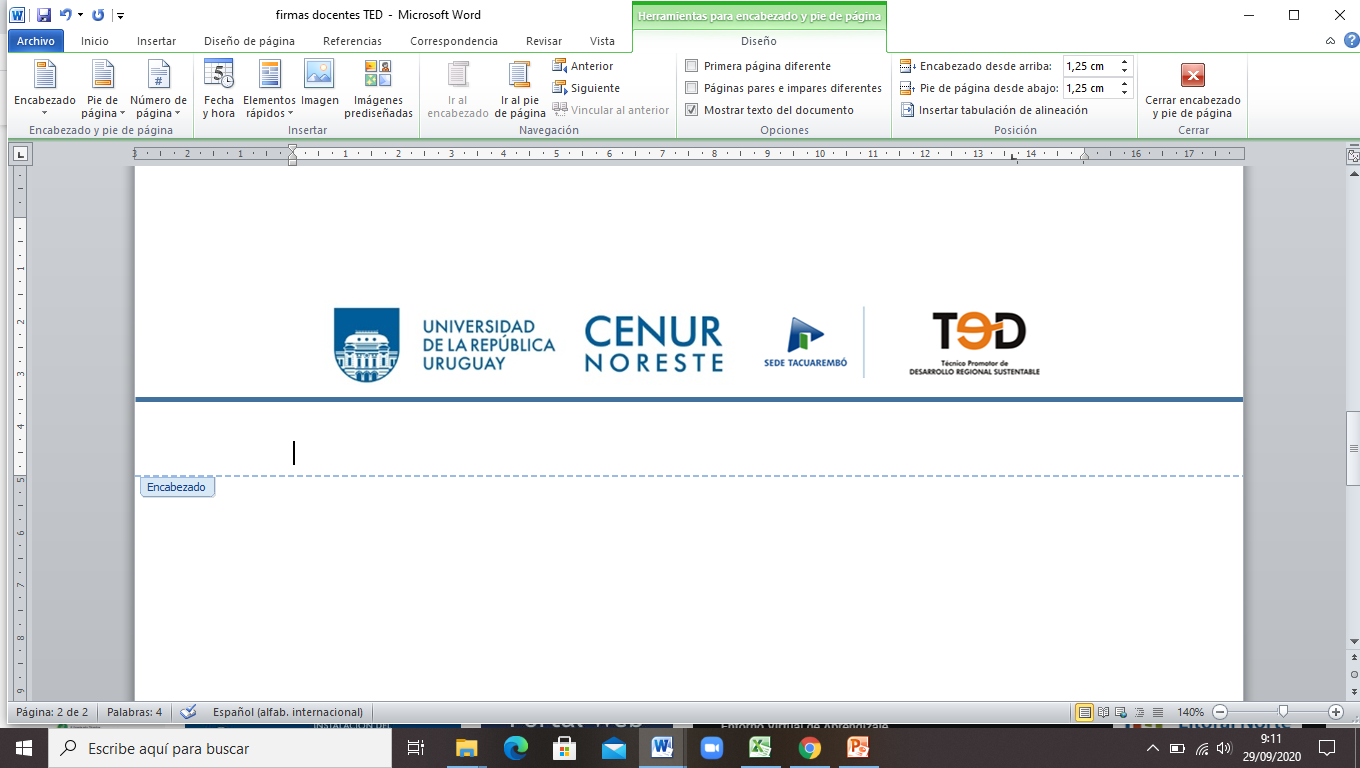 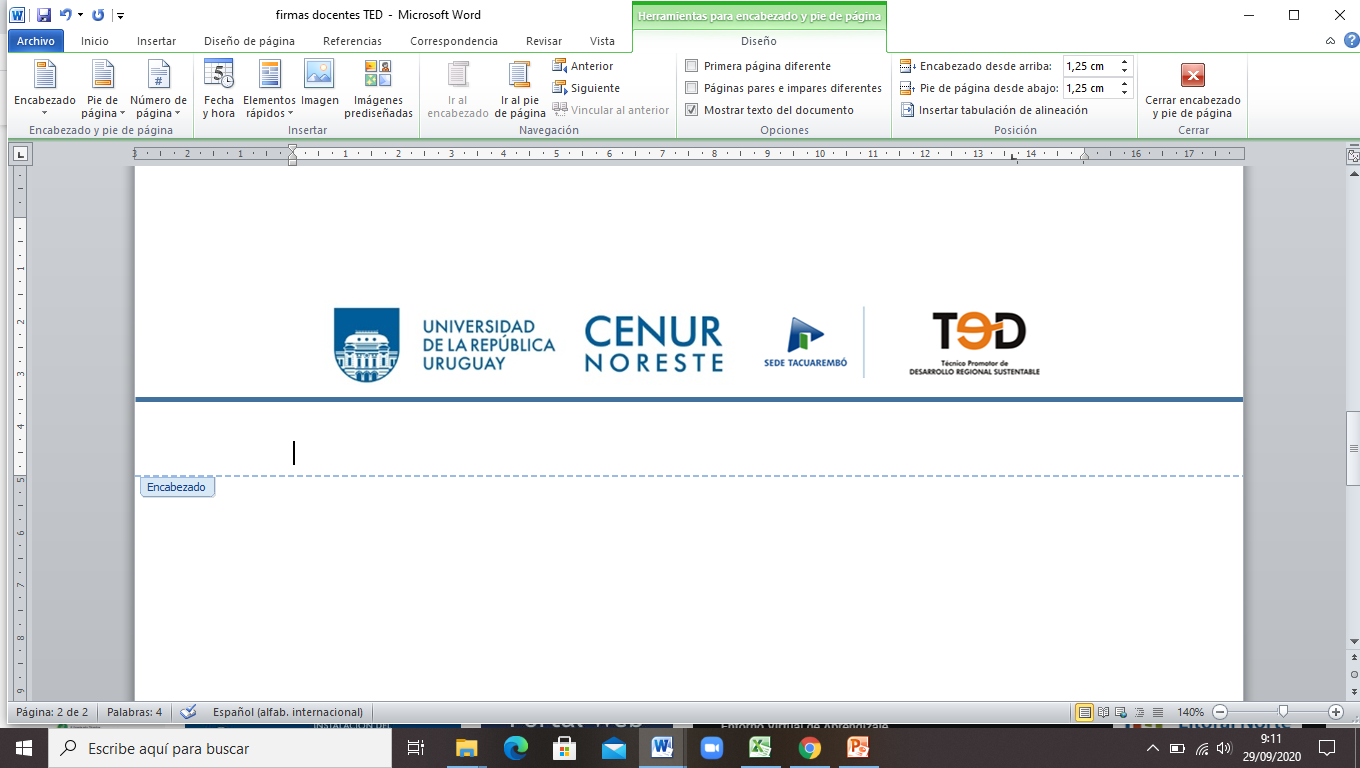 Metodología
de la
Investigación
Viernes 3 de mayo
Docente de práctico: Lucia Morales
Corrección del parcial
Retomar última actividad del práctico 5
Retomar actividad de tema, problema, preguntas e hipótesis de investigación por grupos.
Orden del día
Parcial
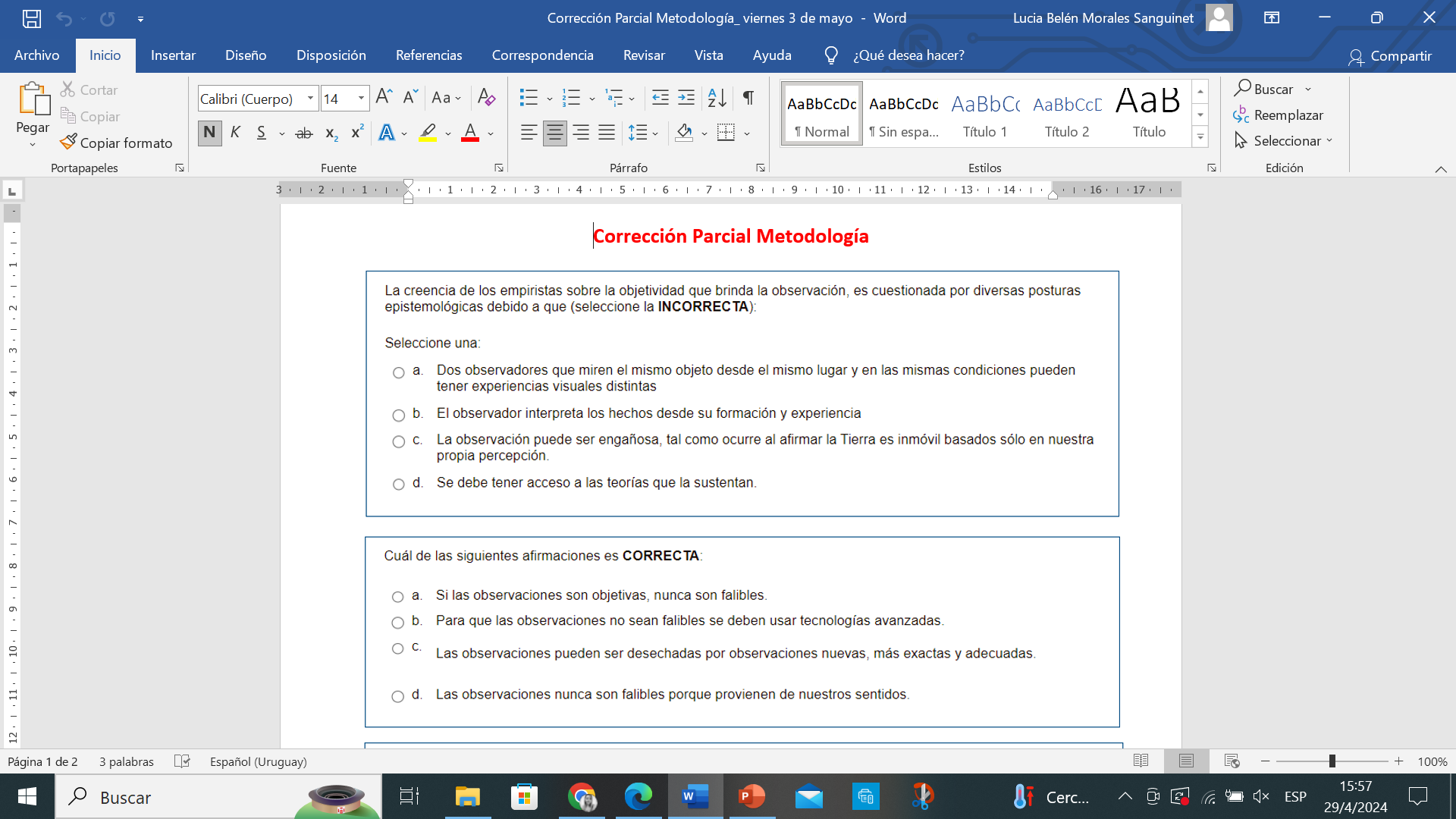 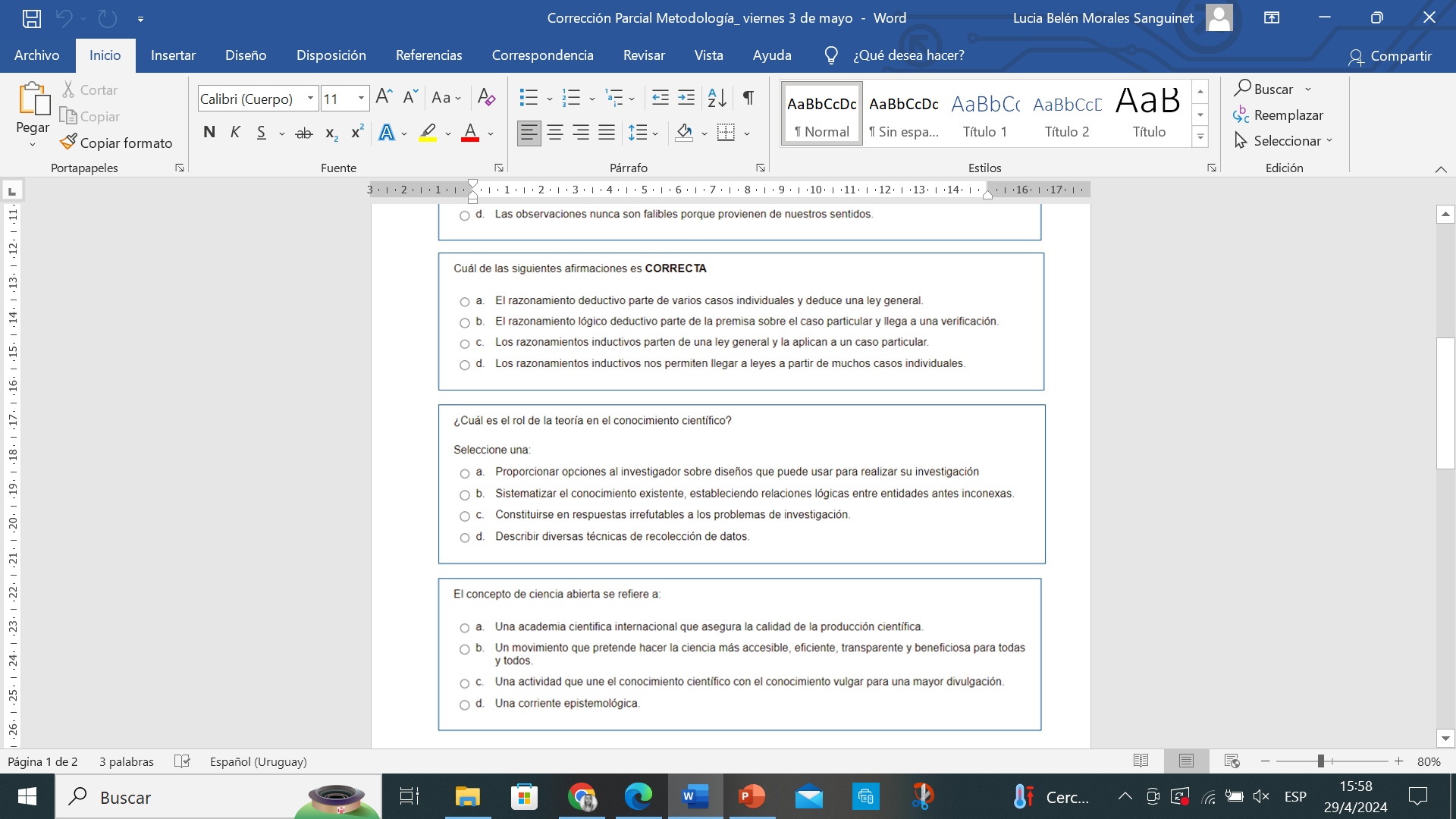 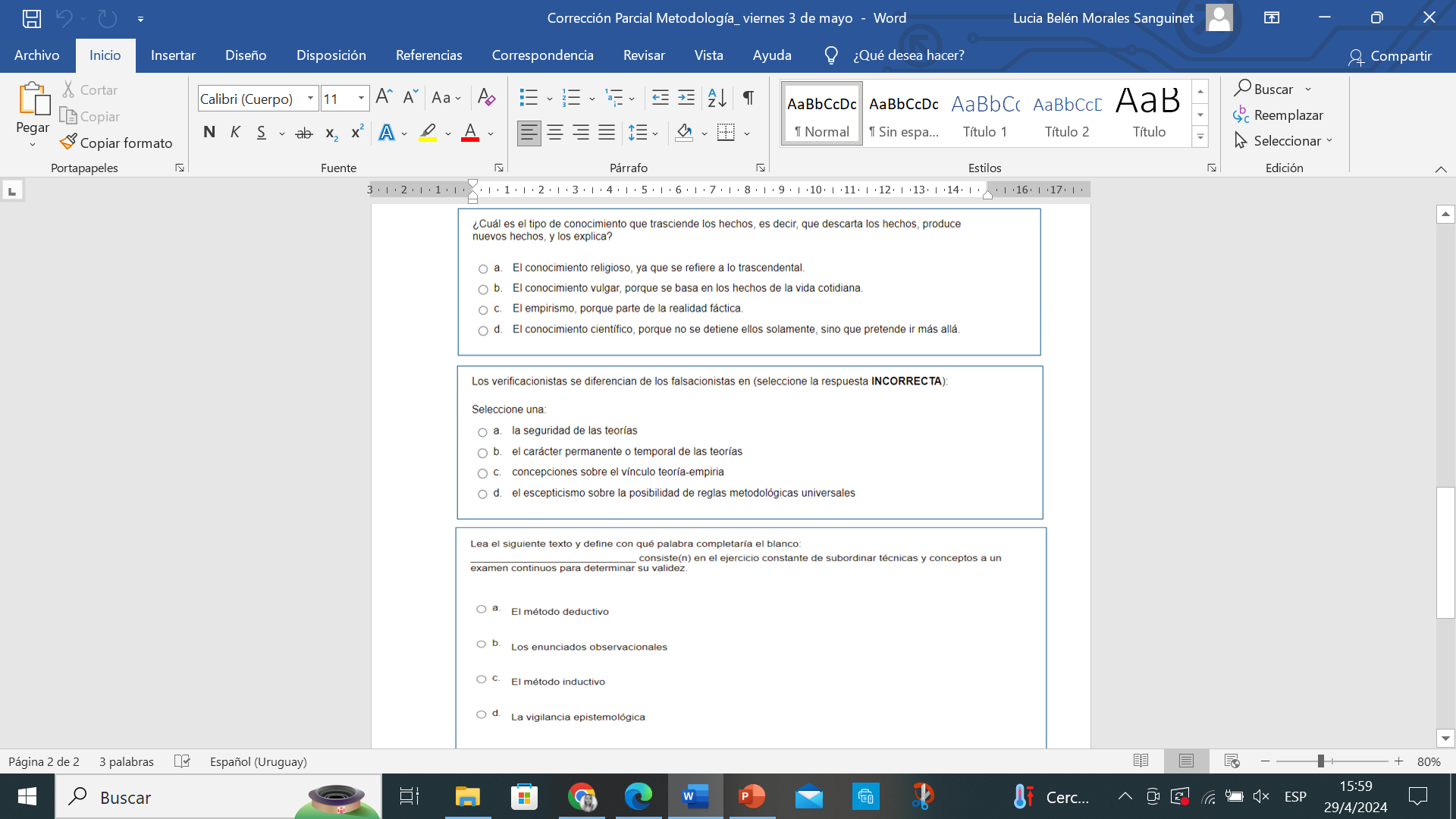 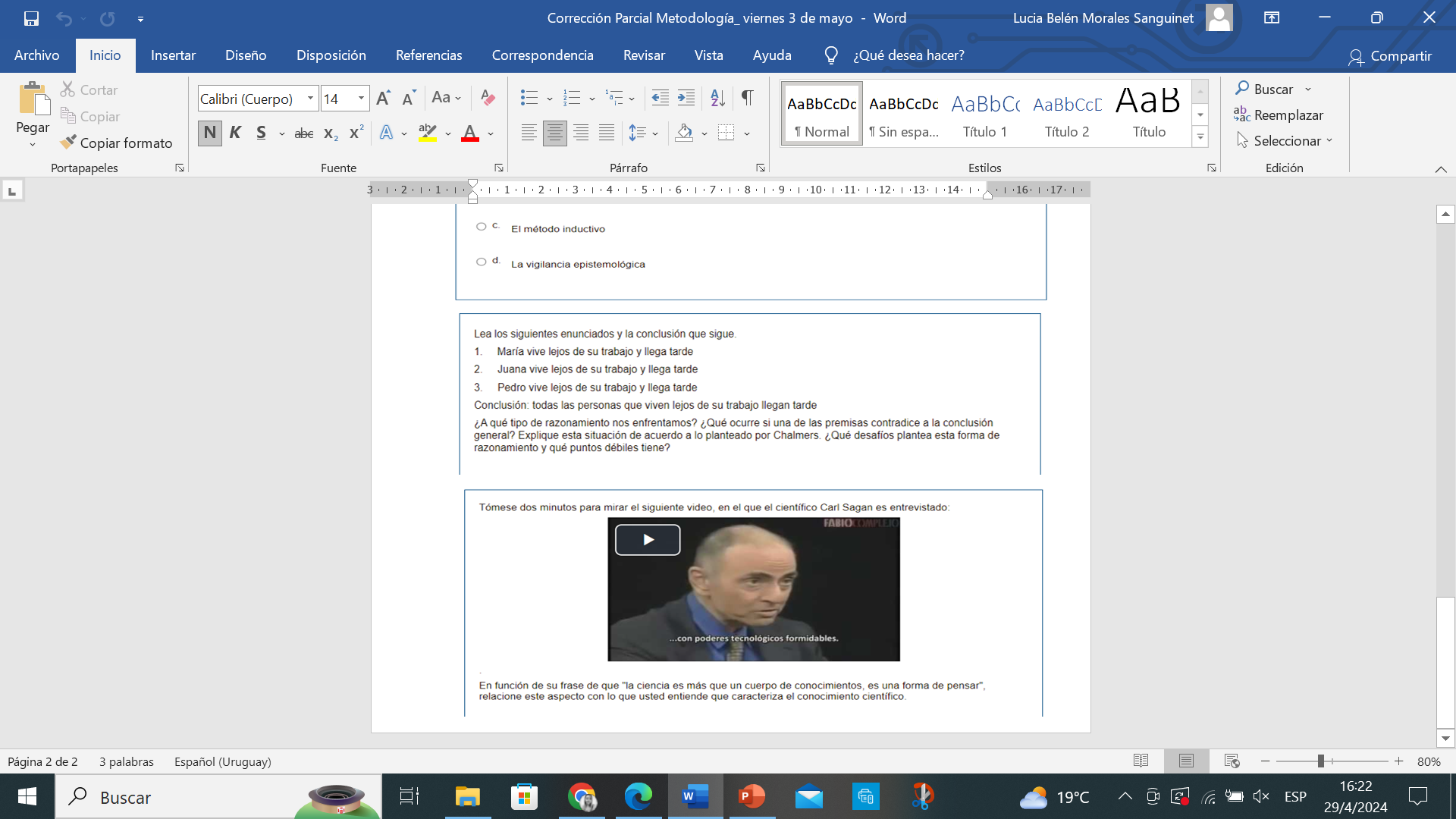 Corresponde a un razonamiento inductivo. Basta con que aparezca un solo caso que niegue la conclusión para que esta sea refutada como falsa. 

Condiciones:  
El número de enunciados observacionales que constituyan la base de una generalización debe ser grande 
Las observaciones se deben repetir en una amplia variedad de condiciones.
 Ningún enunciado observacional aceptado debe entrar en contradicción con la ley universal derivada. 

Desafíos: 

¿Cuántas observaciones constituyen un gran número? ¿Cuántas veces hay que calentar una barra de metal, diez veces, cien veces, antes de que podamos concluir que siempre se dilata al ser calentada? el principio de inducción ha de ser una guía de lo que se considere una lícita inferencia científica, entonces hay que matizar con cierto cuidado la cláusula del «gran número».
¿Qué se ha de considerar como variación significativa en las circunstancias? Las variaciones que son significativas se distinguen de las que son superfluas apelando a nuestro conocimiento teórico de la situación. Pero admitir esto es admitir que la teoría desempeña un papel vital antes de la observación. El inductivista no puede admitir eso.
Por ejemplo, cuando se investiga el punto de ebullición del agua ¿es necesario variar la presión, la pureza del agua, el método de calentamiento y el momento del día? La respuesta a las dos primeras sugerencias es «sí» y a las dos segundas «no»
Pocos conocimientos científicos sobrevivirían a la exigencia de que no se conozca ninguna excepción.
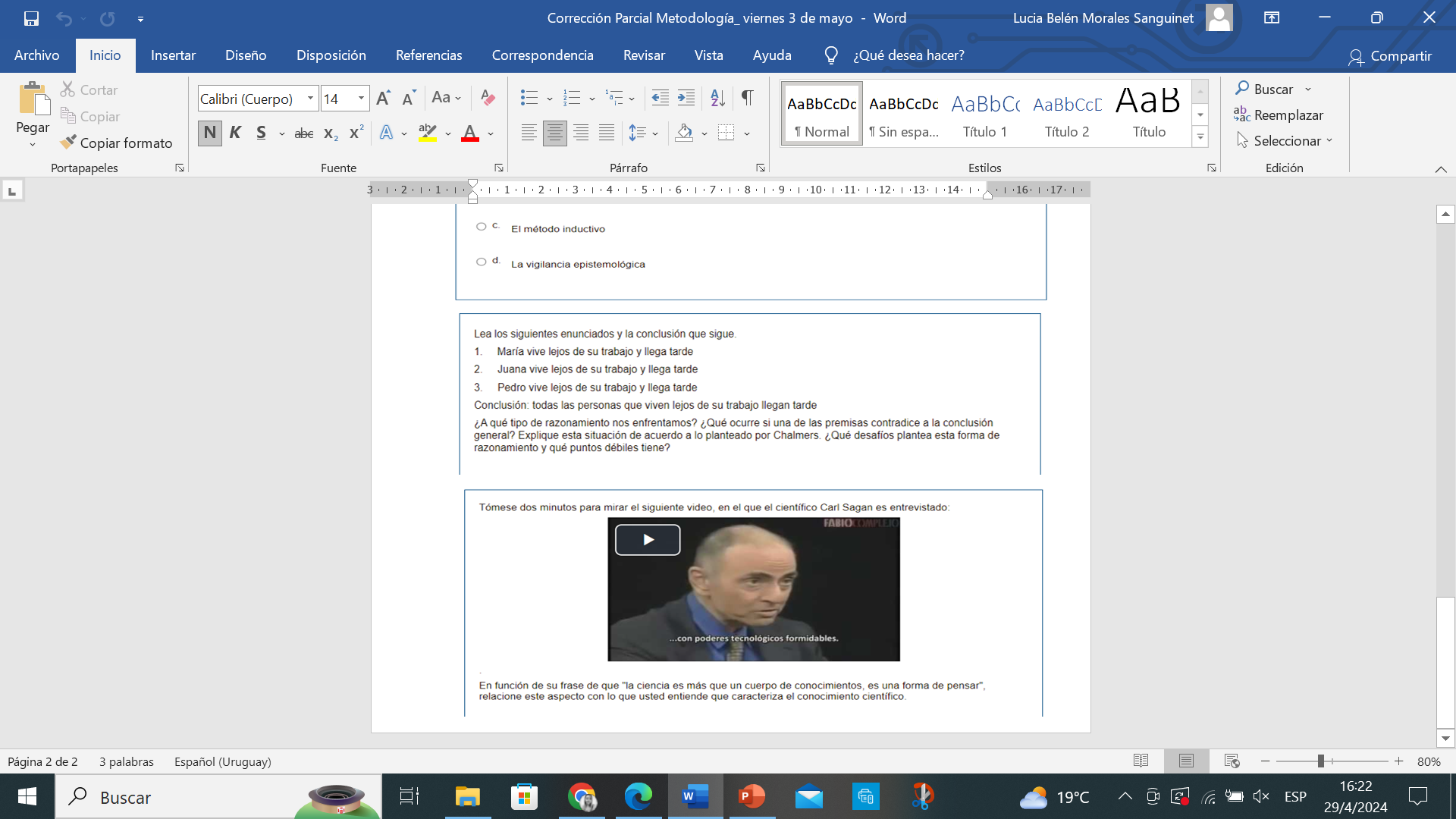 Actividad 3 – práctico 5
Ahora lee las siguientes preguntas y completa la tabla que sigue tomando en cuenta tu cuadro de referencia.
 
¿Qué edad tienes?
¿Fumas?   a) si   b) no
¿Te resulta difícil controlar este estado de constante preocupación?  a) si   b) no
Te resulta difícil relajarte:  a) nunca, b) varios días, c) más de la mitad de los días, d) casi todos los días
¿Cuántas horas trabajas a la semana?
¿Con qué frecuencia asistes a la biblioteca del CENUR? 1) nunca 2) casi nunca, 3) ocasionalmente 4)cada mes 5)  una vez a la semana (escala Likert nivel de frecuencia).
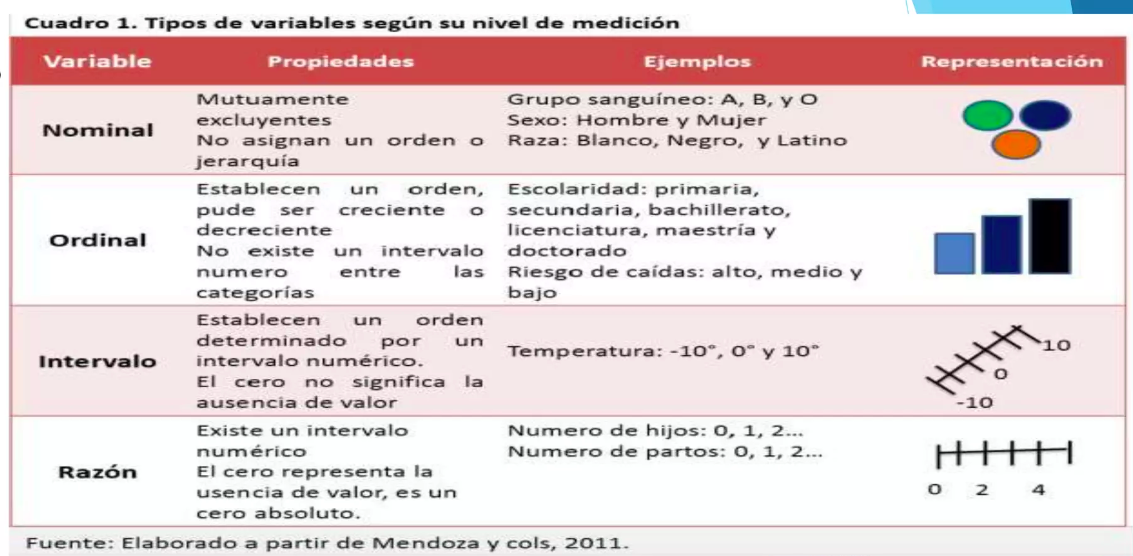 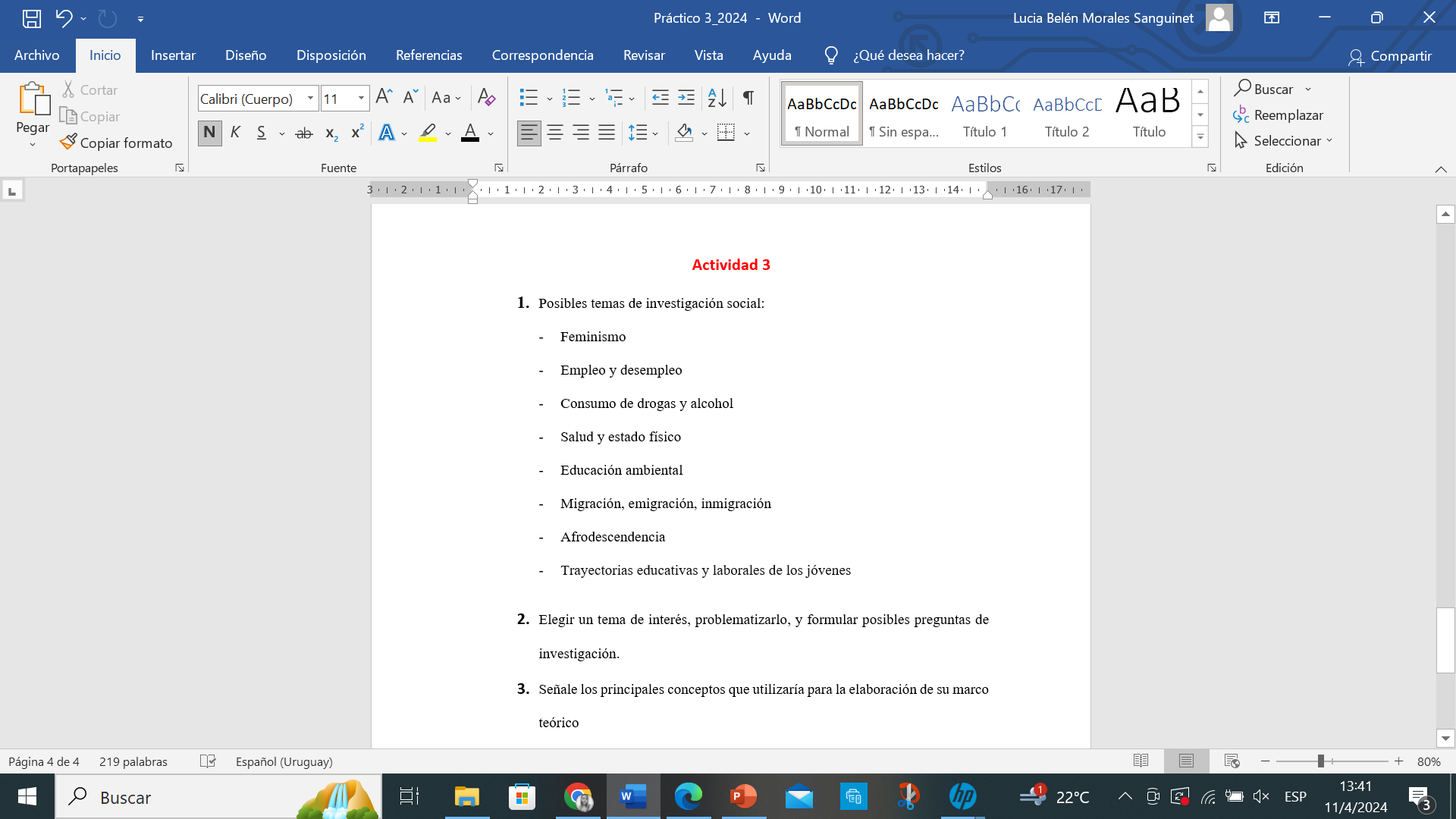 Actividad
Muchas
GRACIAS